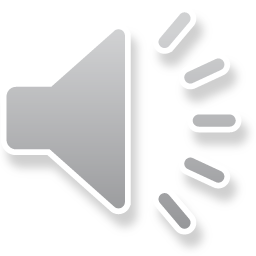 Major Prophets
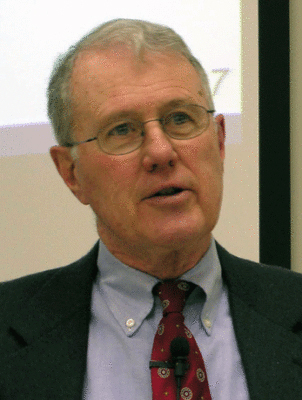 Lecture 22: The Vision of Daniel 8 -- Ram and He-Goat
Dr. Robert Vannoy
ReNarrated by Dr. Perry Phillips© 2023  Robert Vannoy & Ted Hildebrandt
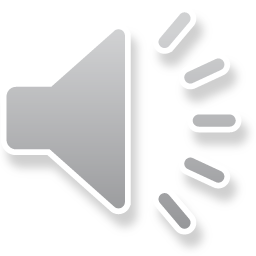 Major Prophets
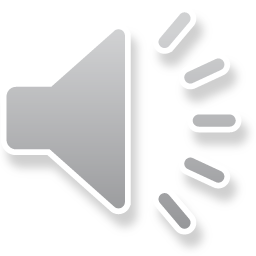 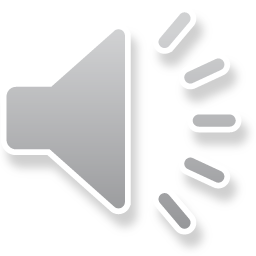 Daniel 8:1-2 Daniel’s Elam Vision on Belshazzar’s Reign 
Daniel 8:3-14 Ram and the He-Goat Vision
Daniel 8:15-19 Introduction to the Interpretation of the Vision
Daniel 8:20-27 Interpretation of the Vision of Alexander’s Conquest and Medo-      Persia
Division of Alexander’s Kingdom 
Who Is the King With the Fierce Countenance?
Antiochus Epiphanes
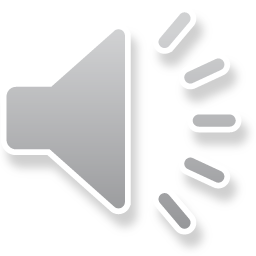 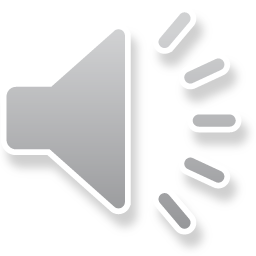 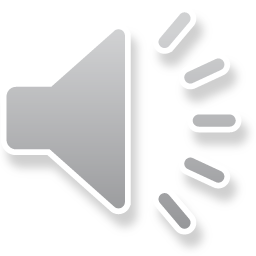 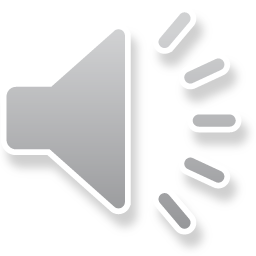 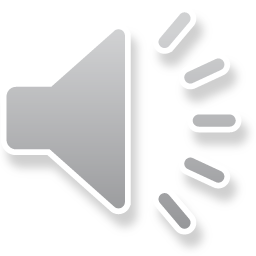 Major Prophets
Video based on audio from Dr. Vannoy’s class at Biblical Theological Seminary. It was renarrated by Dr. Perry Phillips because the original audio was scratchy and it was turned into video by Ted Hildebrandt for Biblicalelearning.org.